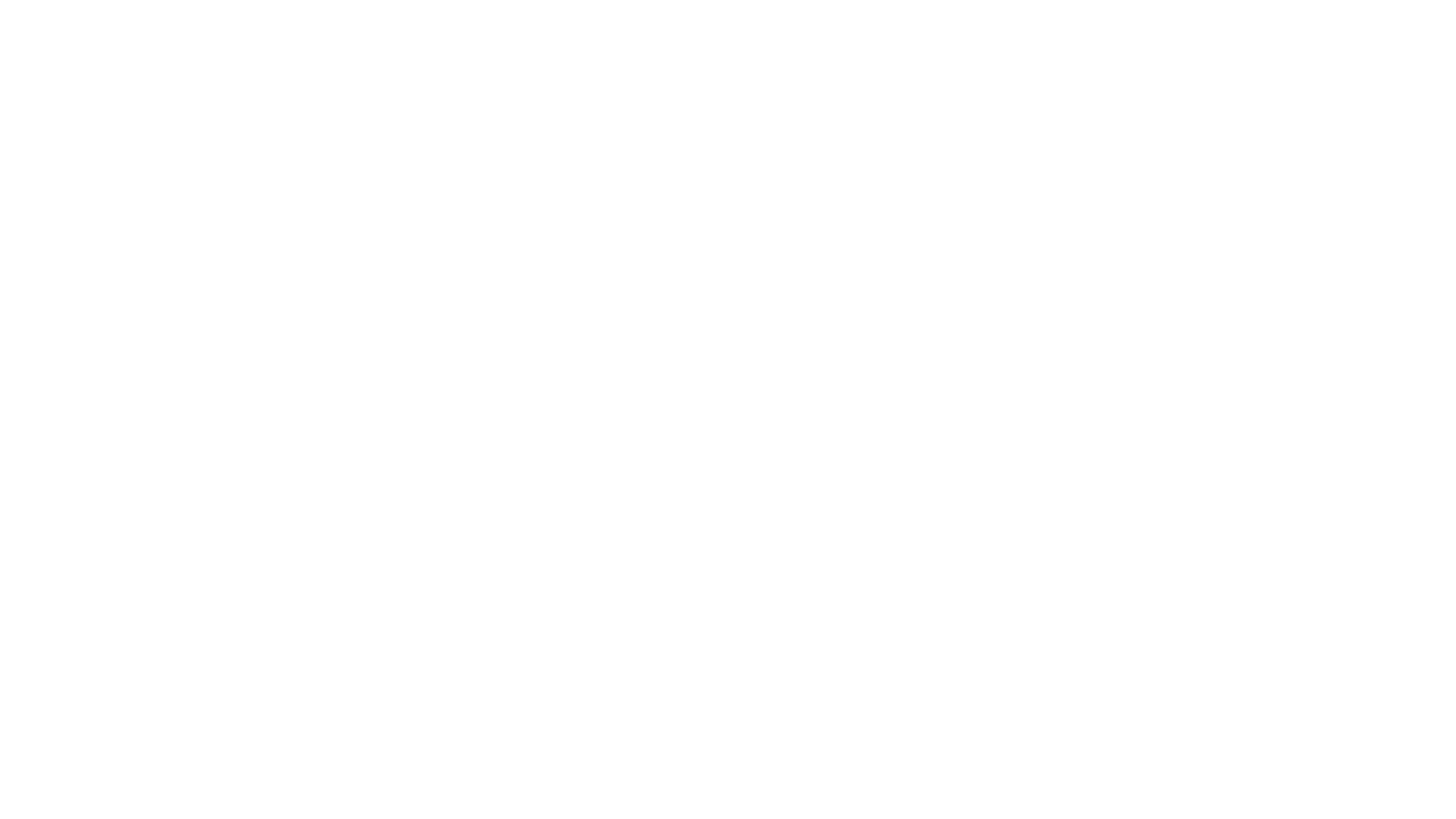 אחרית הימים נו, אז מה?
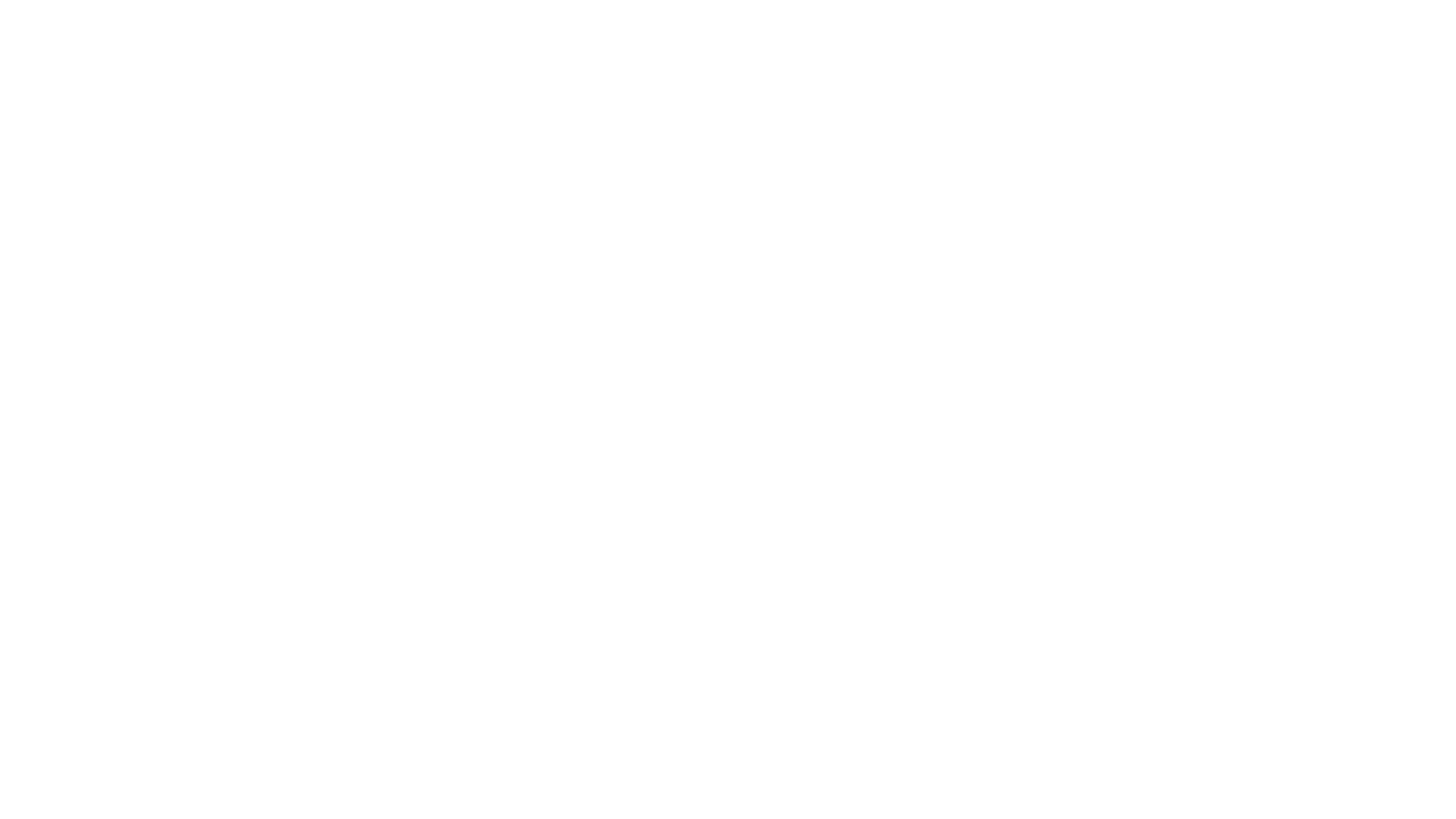 בית אליהו, יולי-אוגוסט 2020
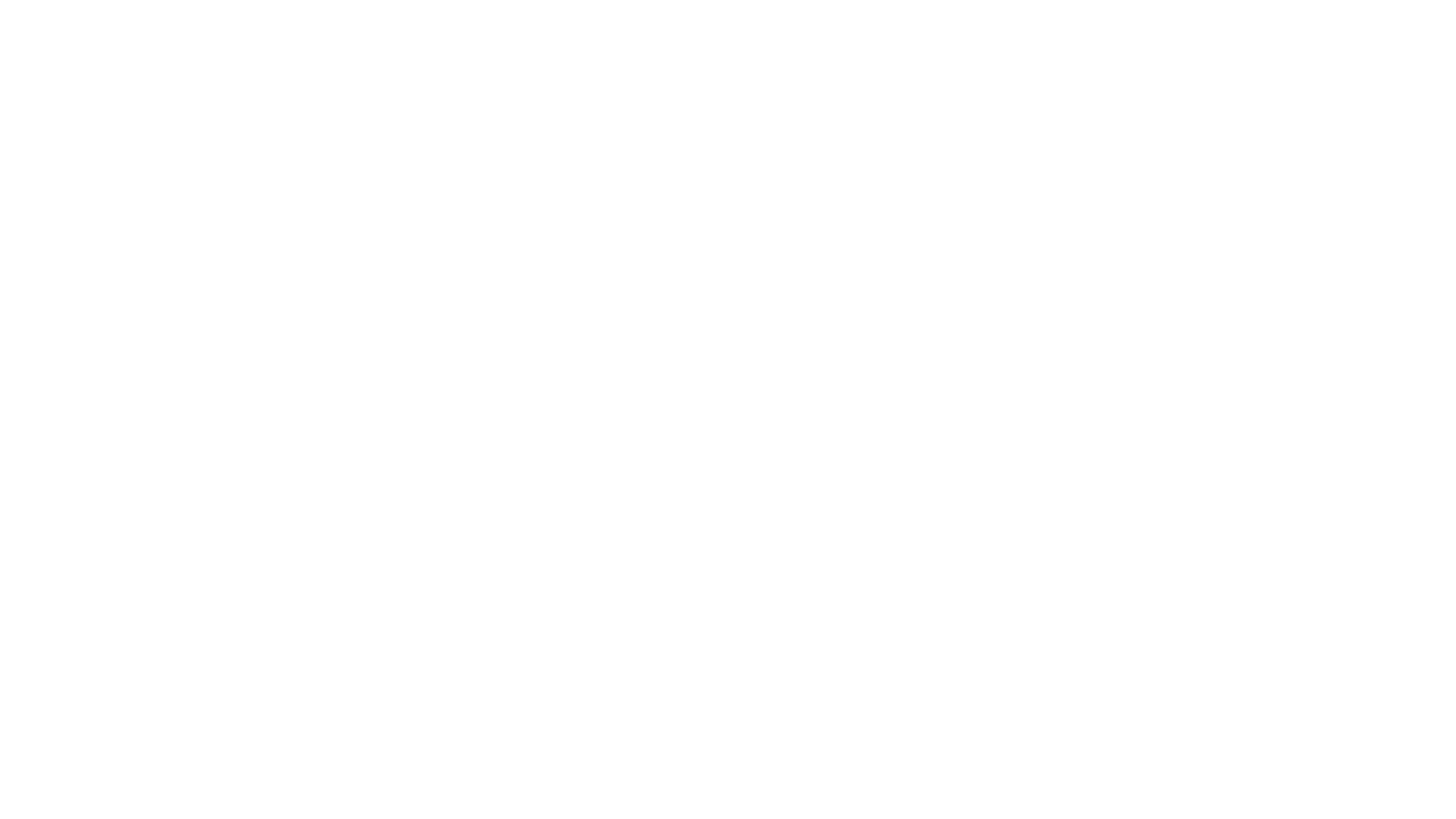 אחרית הימיםתסלוניקים ב' ב' 1-12
פס' 1: אֲשֶׁר לְבוֹא אֲדוֹנֵנוּ יֵשׁוּעַ הַמָּשִׁיחַ וַאֲסִיפָתֵנוּ אֵלָיו, אָנוּ מְבַקְשִׁים מִכֶּם, אַחַי...
אַל יִבָּהֵל לְבַבְכֶם. הַאֲמִינוּ בֵּאלֹהִים; הַאֲמִינוּ גַּם בִּי. בְּבֵית אָבִי מְעוֹנוֹת רַבִּים. לוּלֵא כֵן, כְּלוּם הָיִיתִי אוֹמֵר לָכֶם שֶׁאֲנִי הוֹלֵךְ לְהָכִין לָכֶם מָקוֹם? וְאִם אֵלֵךְ וְאָכִין לָכֶם מָקוֹם, אָשׁוּב וְאֶקַּח אֶתְכֶם אֵלַי לְמַעַן תִּהְיוּ גַּם אַתֶּם בַּאֲשֶׁר אֲנִי שָׁם.  יוחנן י"ד 1-3
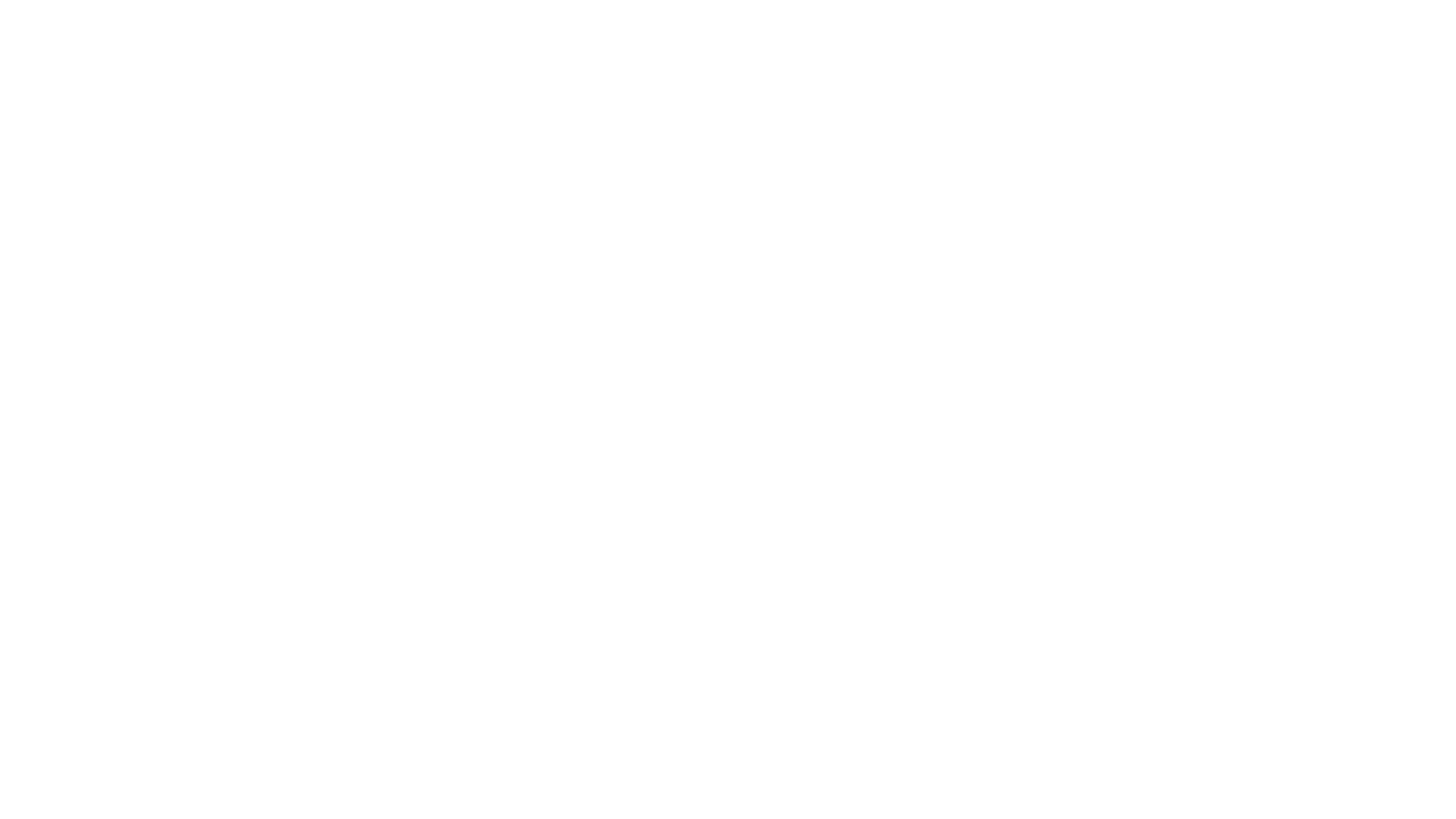 אחרית הימיםתסלוניקים ב' ב' 1-12
פס' 2: אַל תְּמַהֲרוּ לְאַבֵּד אֶת עֶשׁתּוֹנוֹתֵיכֶם וְאַל תִּבָּהֲלוּ, לֹא בִּגְלַל אֵיזוֹ הִתְבַּטְּאוּת שֶׁל רוּחַ, לֹא בִּגְלַל אֵיזֶה דִּבּוּר, וְלֹא בִּגְלַל אֵיזוֹ אִגֶּרֶת אֲשֶׁר כִּבְיָכוֹל נִשְׁלְחָה מֵאִתָּנוּ - כְּאִלּוּ הִגִּיעַ יוֹם יהוה.
אָמַר לָהֶם יֵשׁוּעַ: הִזָּהֲרוּ שֶׁלֹּא יַתְעֶה אֶתְכֶם אִישׁ. רַבִּים יָבוֹאוּ בִּשְׁמִי וְיֹאמְרוּ 'אֲנִי הוּא' וְיַתְעוּ רַבִּים. וּבְשָׁמְעֲכֶם מִלְחָמוֹת וּשְׁמוּעוֹת מִלְחָמָה אַל תִּבָּהֲלוּ; זֶה מַה שֶּׁצָרִיךְ לִהְיוֹת, וּבְכָל זֹאת עוֹד לֹא בָּא הַקֵּץ.  מרקוס י"ג 5-7
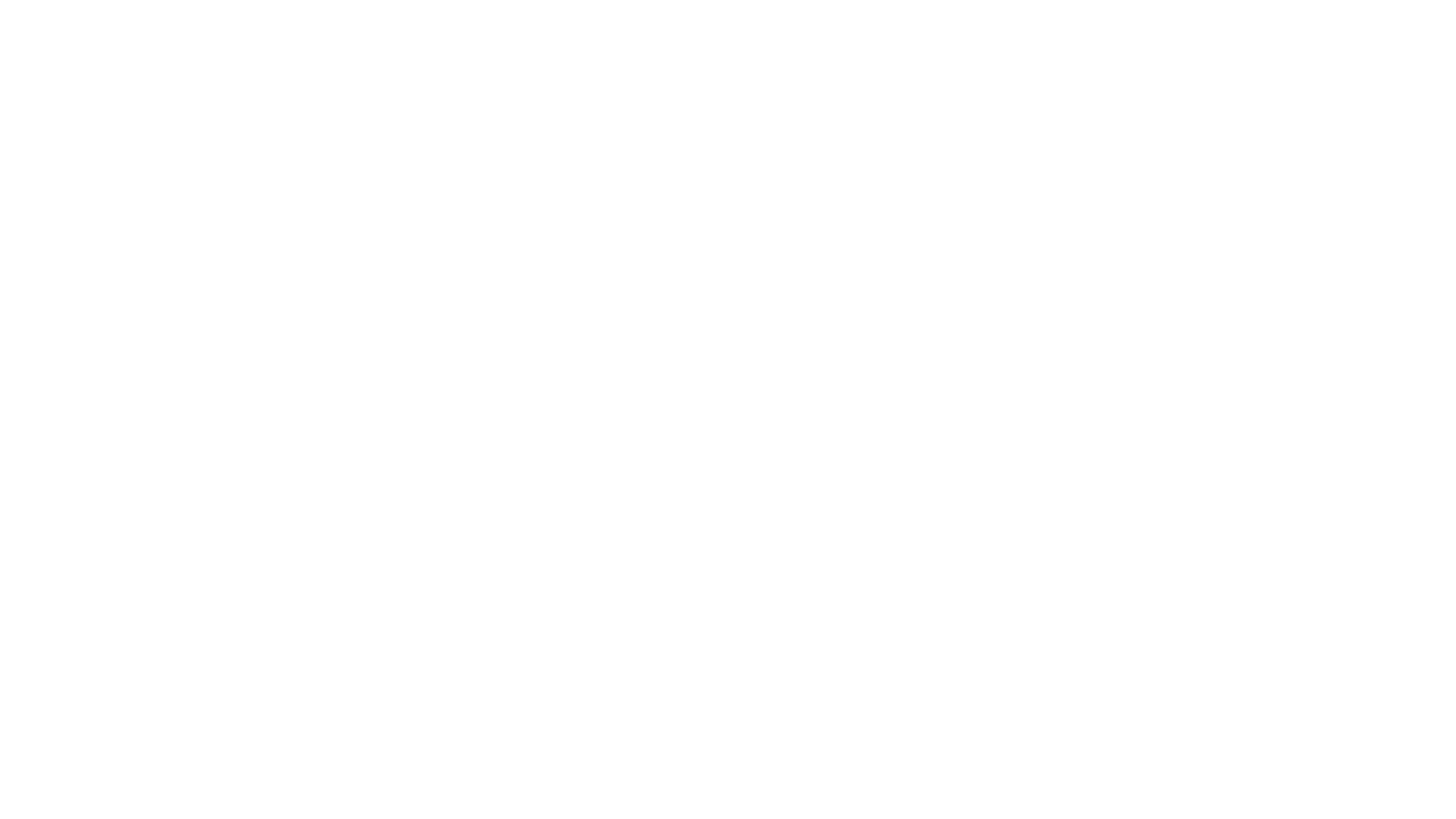 אחרית הימיםתסלוניקים ב' ב' 1-12
פס' 2: אַל תְּמַהֲרוּ לְאַבֵּד אֶת עֶשׁתּוֹנוֹתֵיכֶם וְאַל תִּבָּהֲלוּ, לֹא בִּגְלַל אֵיזוֹ הִתְבַּטְּאוּת שֶׁל רוּחַ, לֹא בִּגְלַל אֵיזֶה דִּבּוּר, וְלֹא בִּגְלַל אֵיזוֹ אִגֶּרֶת אֲשֶׁר כִּבְיָכוֹל נִשְׁלְחָה מֵאִתָּנוּ - כְּאִלּוּ הִגִּיעַ יוֹם יהוה.
אִם יֹאמַר לָכֶם אִישׁ בָּעֵת הַהִיא, 'הִנֵּה פֹּה הַמָּשִׁיחַ' אוֹ 'הִנֵּהוּ שָׁם', אַל תַּאֲמִינוּ, כִּי יָקוּמוּ מְשִׁיחֵי שֶׁקֶר וּנְבִיאֵי שֶׁקֶר וְיִתְּנוּ אוֹתוֹת גְּדוֹלִים וּמוֹפְתִים כְּדֵי לְהַתְעוֹת, אִם אֶפְשָׁר, גַּם אֶת הַבְּחִירִים...  מתי כ"ד 23-27
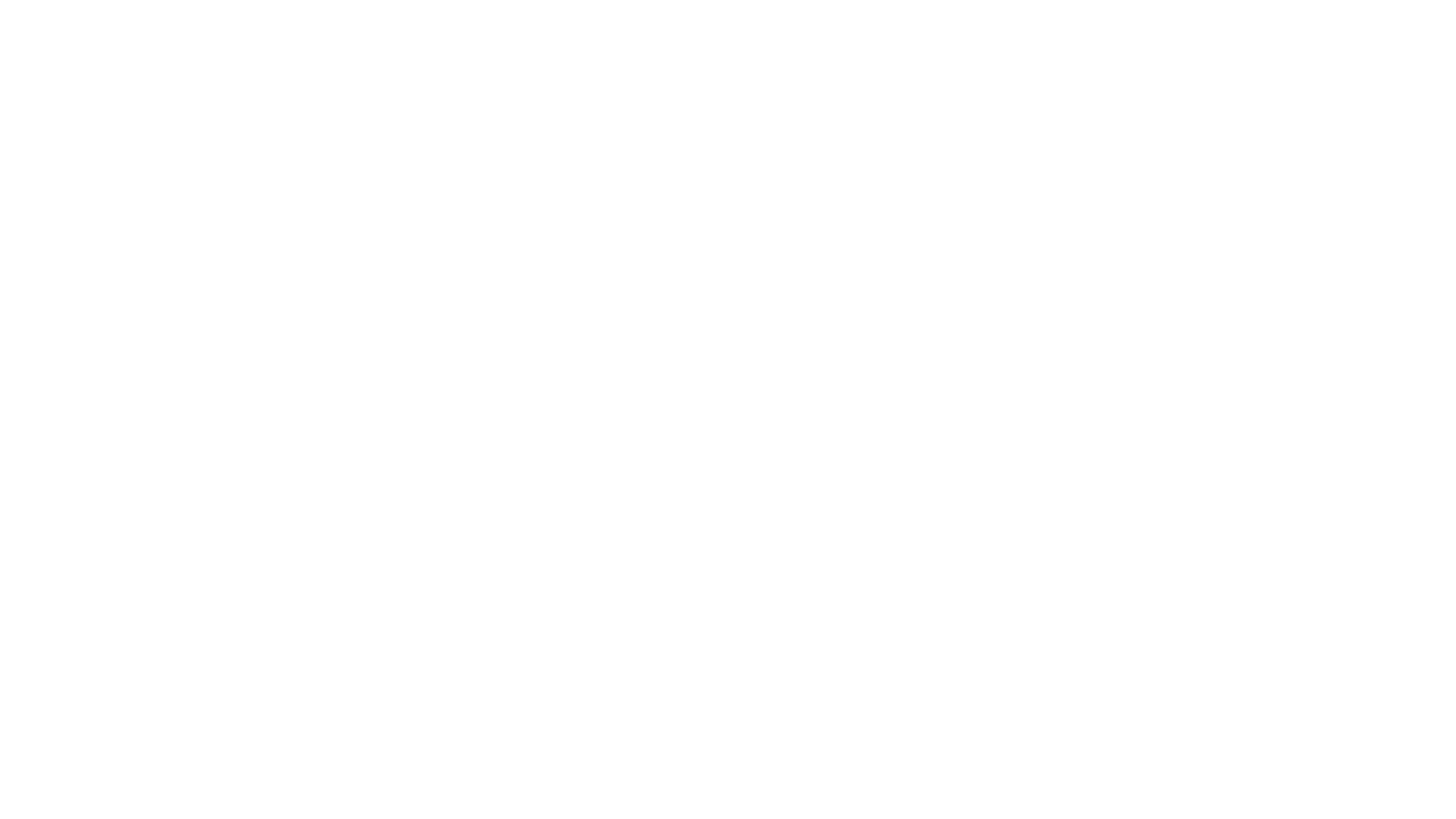 אחרית הימיםתסלוניקים ב' ב' 1-12
פס' 2: אַל תְּמַהֲרוּ לְאַבֵּד אֶת עֶשׁתּוֹנוֹתֵיכֶם וְאַל תִּבָּהֲלוּ, לֹא בִּגְלַל אֵיזוֹ הִתְבַּטְּאוּת שֶׁל רוּחַ, לֹא בִּגְלַל אֵיזֶה דִּבּוּר, וְלֹא בִּגְלַל אֵיזוֹ אִגֶּרֶת אֲשֶׁר כִּבְיָכוֹל נִשְׁלְחָה מֵאִתָּנוּ - כְּאִלּוּ הִגִּיעַ יוֹם יהוה.
הִנֵּה מֵרֹאשׁ אָמַרְתִּי לָכֶם. לָכֵן אִם יֹאמְרוּ לָכֶם 'הִנֵּהוּ בַּמִּדְבָּר', אַל תֵּצְאוּ; 'הִנֵהוּ בְּחַדְרֵי חֲדָרִים', אַל תַּאֲמִינוּ; כִּי כַּבָּרָק הַיּוֹצֵא מִמִּזְרָח וּמֵאִיר עַד מַעֲרָב כֵּן יִהְיֶה בּוֹאוֹ שֶׁל בֶּן-הָאָדָם.  מתי כ"ד 23-27
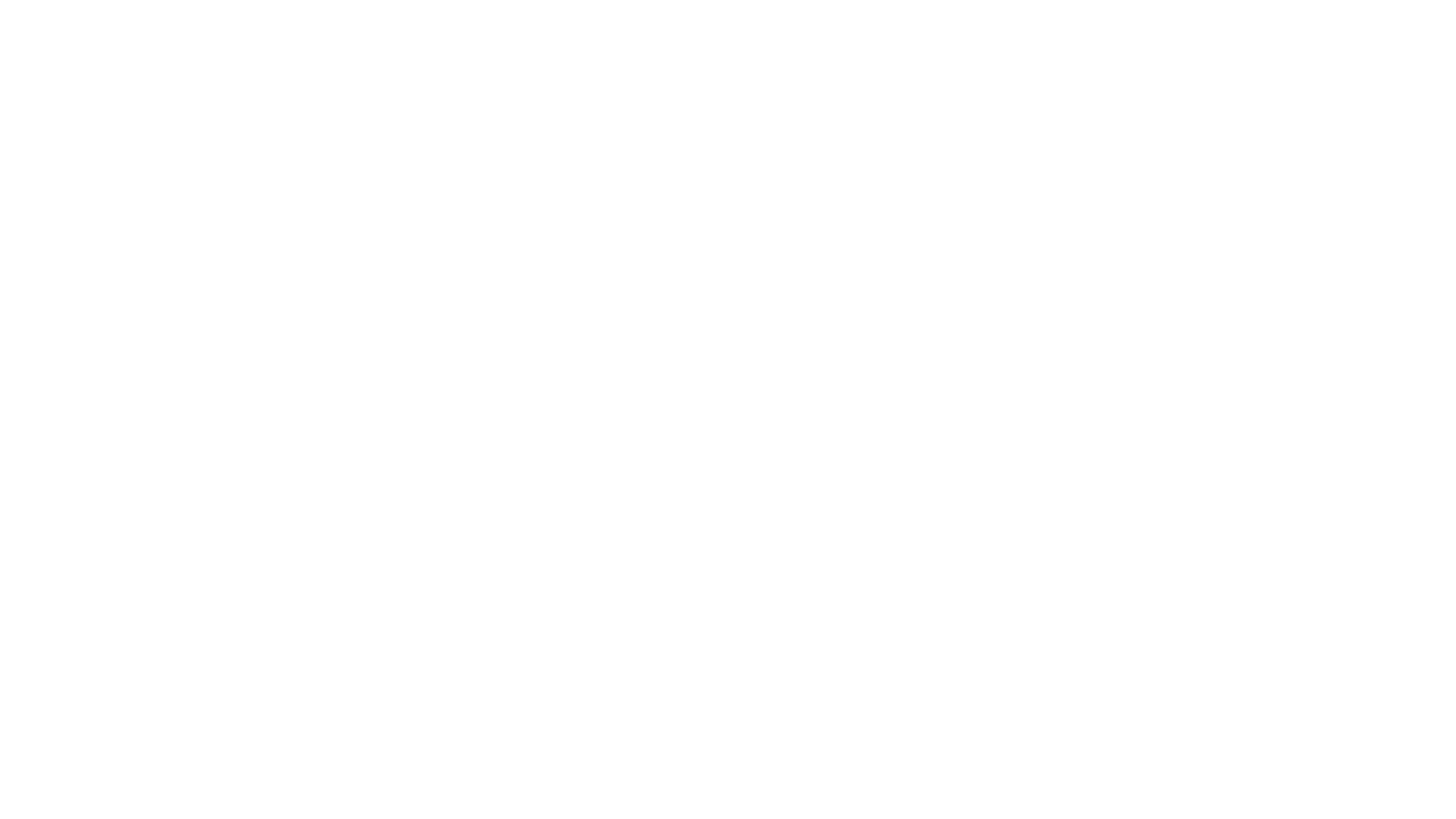 אחרית הימיםתסלוניקים ב' ב' 1-12
פס' 3-5: אַל יַטְעֶה אֶתְכֶם אִישׁ בְּאֵיזֶה אֹפֶן שֶׁהוּא, שֶׁכֵּן לֹא יַגִּיעַ אִם לֹא תִּהְיֶה בָּרִאשׁוֹנָה הָעֲזִיבָה וְיִתְגַּלֶּה אִישׁ הָרֶשַׁע, בֶּן הָאֲבַדּוֹן, הַמִּתְקוֹמֵם וּמְרוֹמֵם עַצְמוֹ עַל כָּל הַנִּקְרָא אֱלוֹהַּ אוֹ קֹדֶשׁ, עַד כִּי יֵשֵׁב בְּהֵיכַל הָאֱלֹהִים בְּהַצְהִירוֹ עַל עַצְמוֹ שֶׁהוּא אֱלֹהִים. הַאִם אֵינְכֶם זוֹכְרִים כִּי עוֹד בִּהְיוֹתִי אֶצְלְכֶם אָמַרְתִּי לָכֶם אֶת הַדְּבָרִים הָאֵלֶּה?
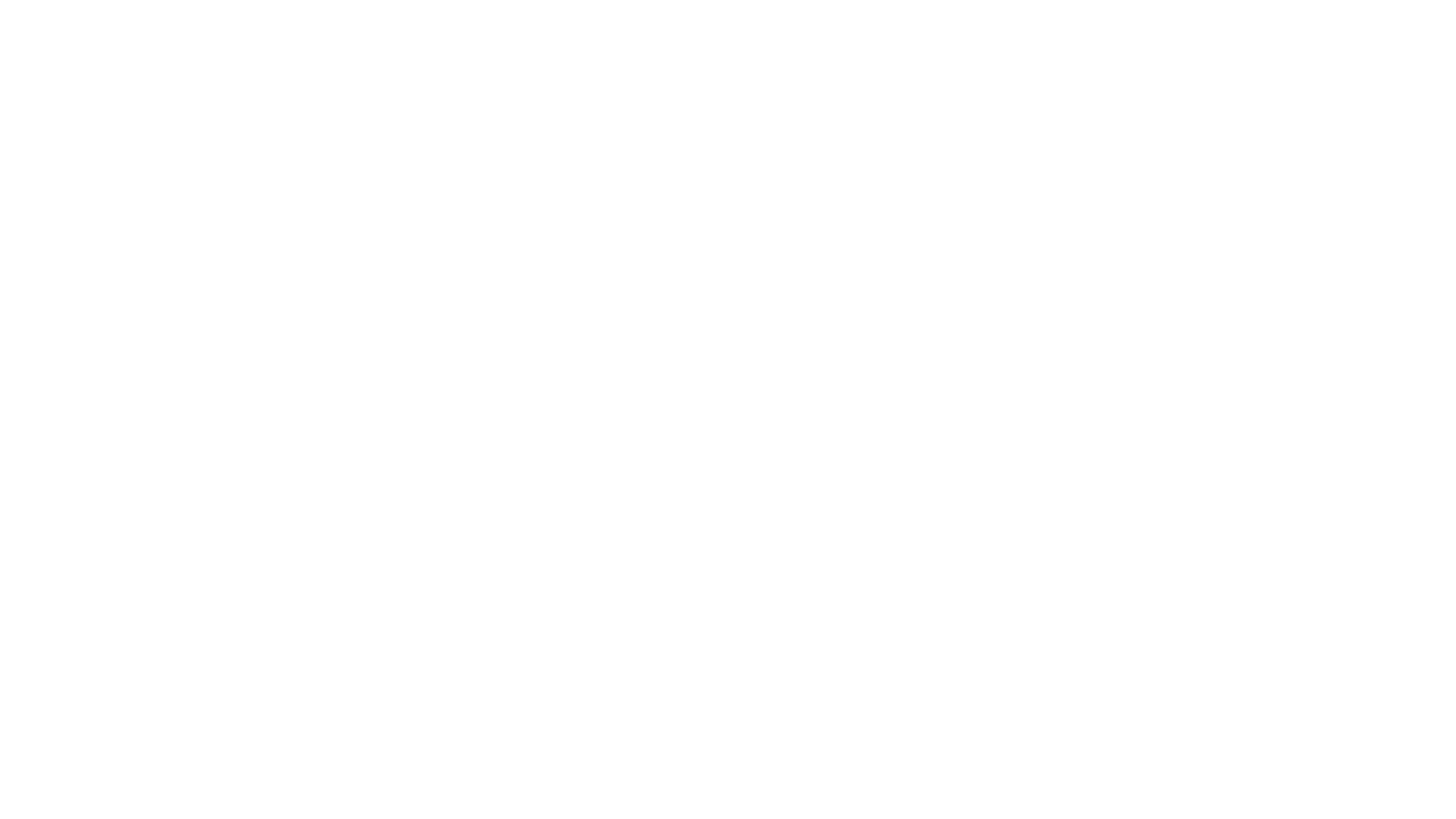 אחרית הימיםתסלוניקים ב' ב' 1-12
פס' 3-5: ... שֶׁכֵּן לֹא יַגִּיעַ אִם לֹא תִּהְיֶה בָּרִאשׁוֹנָה הָעֲזִיבָה וְיִתְגַּלֶּה אִישׁ הָרֶשַׁע, בֶּן הָאֲבַדּוֹן... 
וְזֹאת דַּע לְךָ: בְּאַחֲרִית הַיָּמִים יָבוֹאוּ זְמַנִּים קָשִׁים, כִּי יִהְיוּ הָאֲנָשִׁים אוֹהֲבֵי עַצְמָם, אוֹהֲבֵי כֶּסֶף, גַּאַוְתָנִים, שַׁחְצָנִים, מְגַדְּפִים, מַמְרִים אֶת פִּי הוֹרֵיהֶם, כְּפוּיֵי טוֹבָה, חַסְרֵי קְדֻּשָּׁה, קְשׁוּחֵי לֵב, בִּלְתִּי מִתְרַצִּים, מַלְשִׁינִים, הוֹלְלִים, אַכְזָרִים, שׂוֹנְאֵי טוֹב, בּוֹגְדִים, פּוֹחֲזִים, יְהִירִים, אוֹהֲבִים תַּעֲנוּגוֹת יוֹתֵר מִשֶּׁהֵם אוֹהֲבִים אֶת אֱלֹהִים, לִכְאוֹרָה בַּעֲלֵי יִרְאַת שָׁמַיִם, אַךְ כּוֹפְרִים בְּתָקְפָּהּ. הִתְרַחֵק מֵאֵלֶּה.  טימותיאוס ב' ג' 1-5
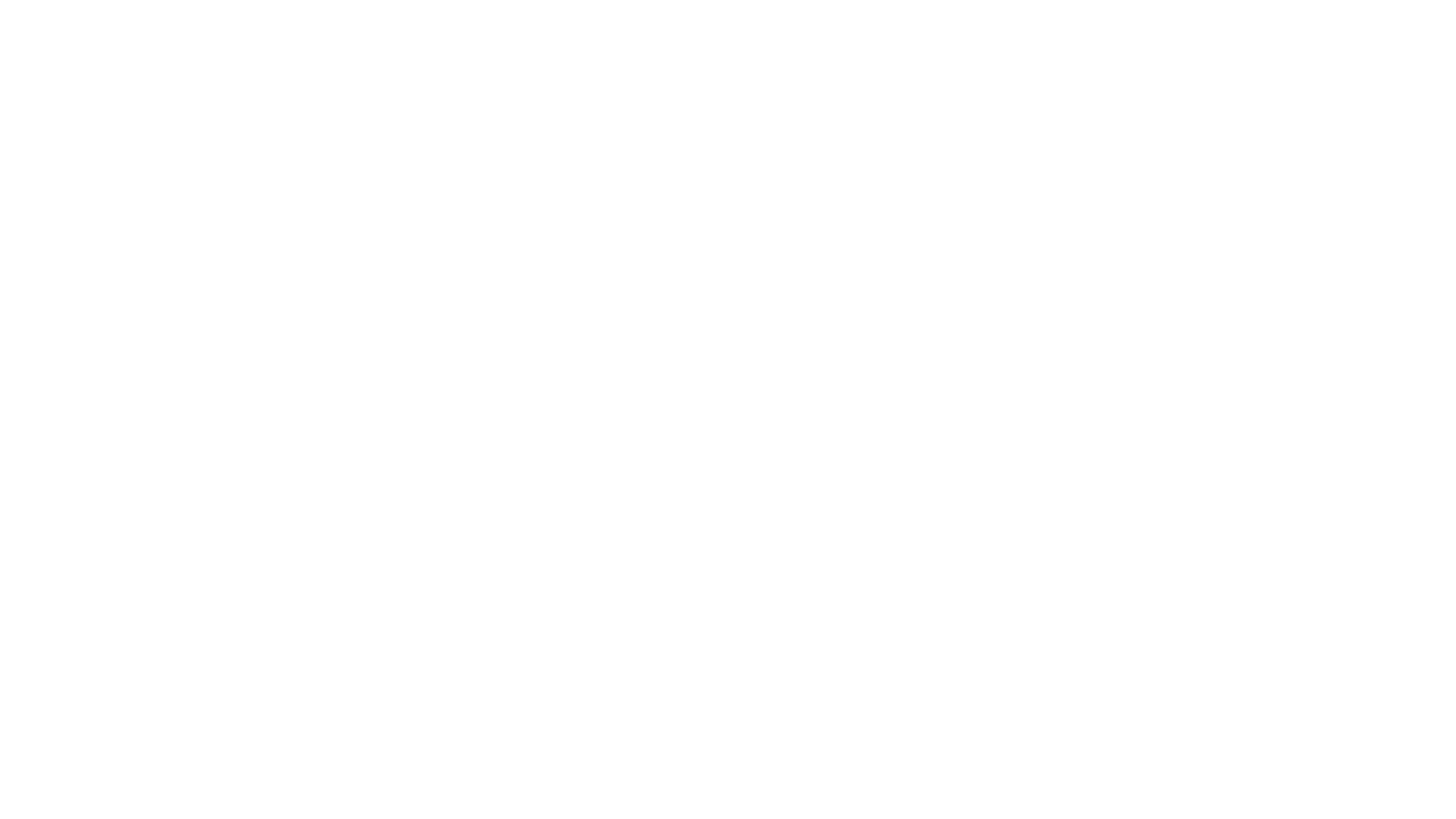 אחרית הימיםתסלוניקים ב' ב' 1-12
פס' 3-5: ... שֶׁכֵּן לֹא יַגִּיעַ אִם לֹא תִּהְיֶה בָּרִאשׁוֹנָה הָעֲזִיבָה וְיִתְגַּלֶּה אִישׁ הָרֶשַׁע, בֶּן הָאֲבַדּוֹן... 
נֵעוֹר בִּי הַצֹּרֶךְ לִכְתֹּב אֲלֵיכֶם וְלַהֲאִיצְכֶם לְהִלָּחֵם לְמַעַן הָאֱמוּנָה שֶׁנִּמְסְרָה אַחַת וּלְתָמִיד לַקְּדוֹשִׁים.  יהודה 3
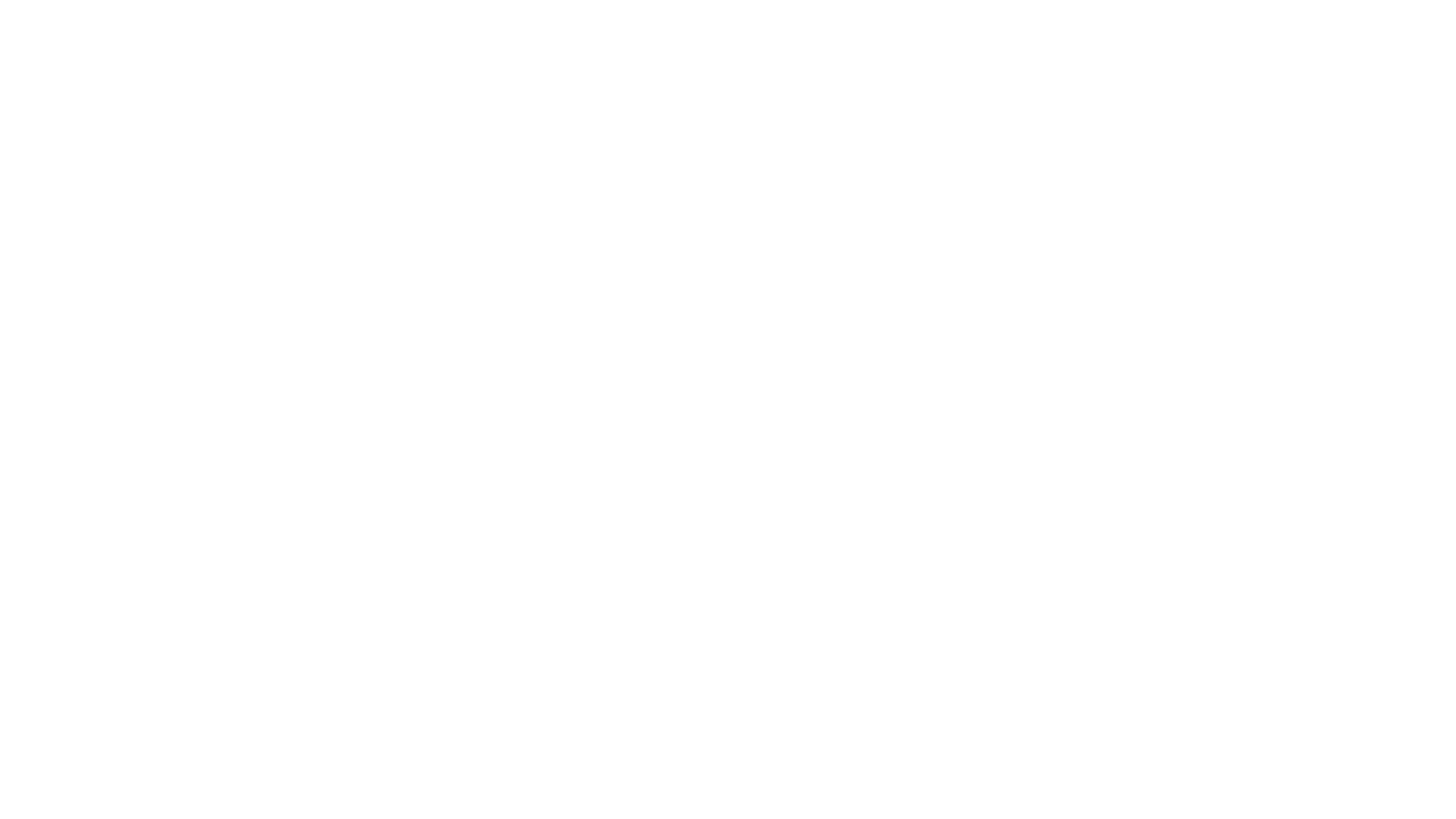 אחרית הימיםתסלוניקים ב' ב' 1-12
פס' 3-5: ... שֶׁכֵּן לֹא יַגִּיעַ אִם לֹא תִּהְיֶה בָּרִאשׁוֹנָה הָעֲזִיבָה וְיִתְגַּלֶּה אִישׁ הָרֶשַׁע, בֶּן הָאֲבַדּוֹן... 
וְכָל רוּחַ אֲשֶׁר אֵינֶנָּה מוֹדָה בְּיֵשׁוּעַ לֹא מֵאֱלֹהִים הִיא. זוֹהִי רוּחַ צוֹרֵר הַמָּשִׁיחַ אֲשֶׁר שְׁמַעְתֶּם כִּי תָּבוֹא, וּכְבָר כָּעֵת הִיא בָּעוֹלָם.  יוחנן א' ד' 3
יְלָדַי, זֹאת הַשָּׁעָה הָאַחֲרוֹנָה. וּכְמוֹ שֶׁשְּׁמַעְתֶּם כִּי יָבוֹא צוֹרֵר הַמָּשִׁיחַ, גַּם עַכְשָׁו קָמוּ צוֹרְרֵי מָשִׁיחַ רַבִּים; מִכָּאן יוֹדְעִים אָנוּ שֶׁזּוֹהִי הַשָּׁעָה הָאַחֲרוֹנָה.  יוחנן א' ב' 18
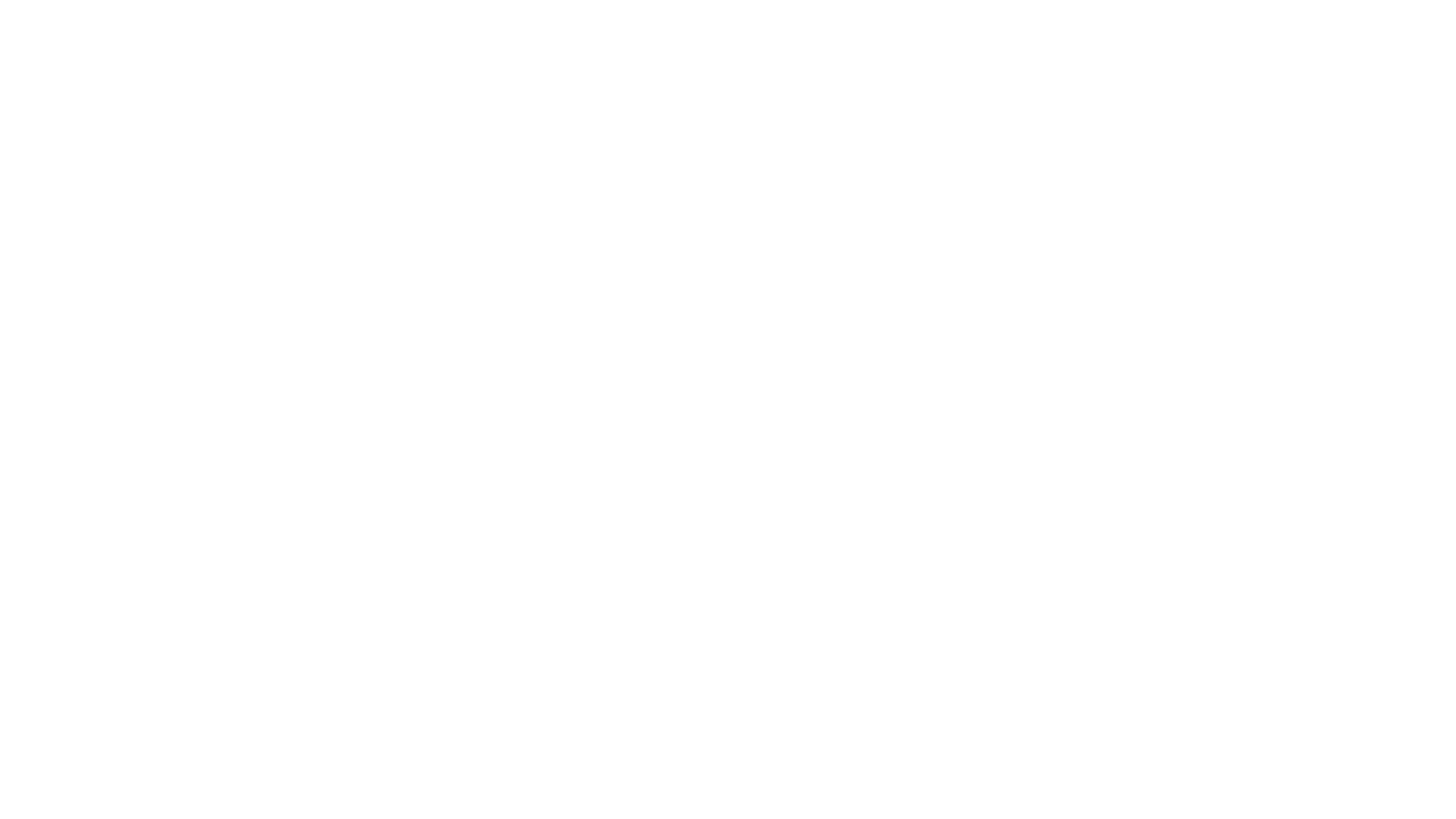 אחרית הימיםתסלוניקים ב' ב' 1-12
פס' 6-12: אַתֶּם יוֹדְעִים מַה מְעַכֵּב אוֹתוֹ כָּעֵת כְּדֵי שֶׁיִּתְגַּלֶּה בְּעִתּוֹ. הֵן סוֹד הָרֶשַׁע כְּבָר פּוֹעֵל; רַק שֶׁכָּעֵת הַמְעַכֵּב נִמְצָא עַד שֶׁיּוּצָא, וְאָז יִתְגַּלֶּה הָרָשָׁע אֲשֶׁר הָאָדוֹן יָמִית אוֹתוֹ בְּרוּחַ פִּיו וִיכַלֵּהוּ בְּהוֹפָעַת בּוֹאוֹ - אֶת הָרָשָׁע אֲשֶׁר בּוֹאוֹ הוּא בְּהֶתְאֵם לִפְעֻלַּת הַשָּׂטָן, מְלֻוֶּה בְּכָל גְּבוּרָה, בְּאוֹתוֹת וּבְמוֹפְתֵי שֶׁקֶר...
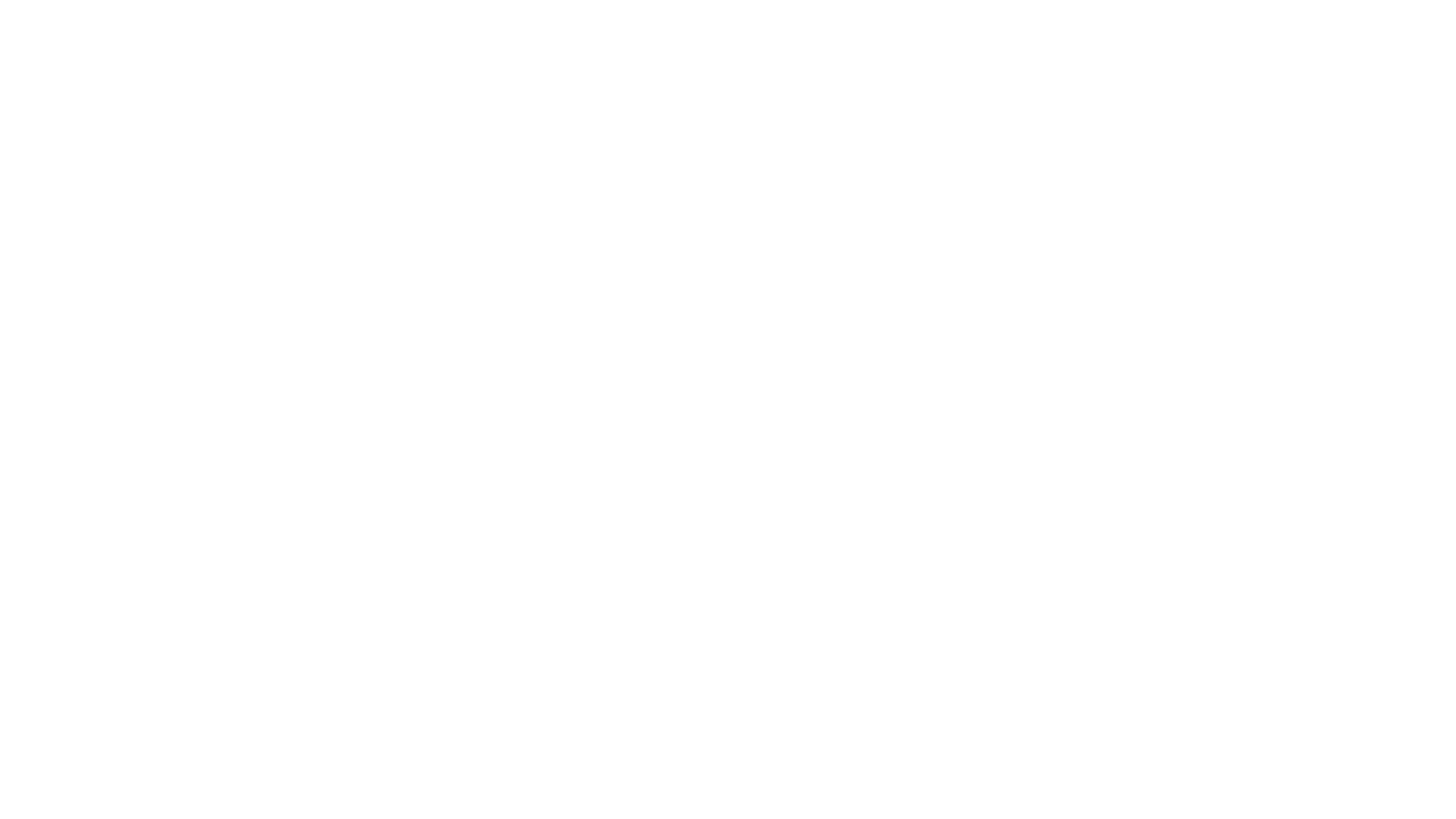 אחרית הימיםתסלוניקים ב' ב' 1-12
פס' 6-12: וּבְכָל תַּרְמִית רֶשַׁע הַמְיֻעָדִים לִבְנֵי הָאֲבַדּוֹן, וְזֹאת מִפְּנֵי שֶׁלֹּא קִבְּלוּ אֶת אַהֲבַת הָאֱמֶת אֲשֶׁר יָכְלוּ לְהִוָּשַׁע בָּהּ; עַל כֵּן אֱלֹהִים שׁוֹלֵחַ לָהֶם מַדּוּחִים לְהַטְעוֹתָם לְהַאֲמִין לַשֶּׁקֶר, לְמַעַן יִדּוֹנוּ כָּל אֲשֶׁר לֹא הֶאֱמִינוּ לָאֱמֶת אֶלָּא חָפְצוּ בָעַוְלָה.
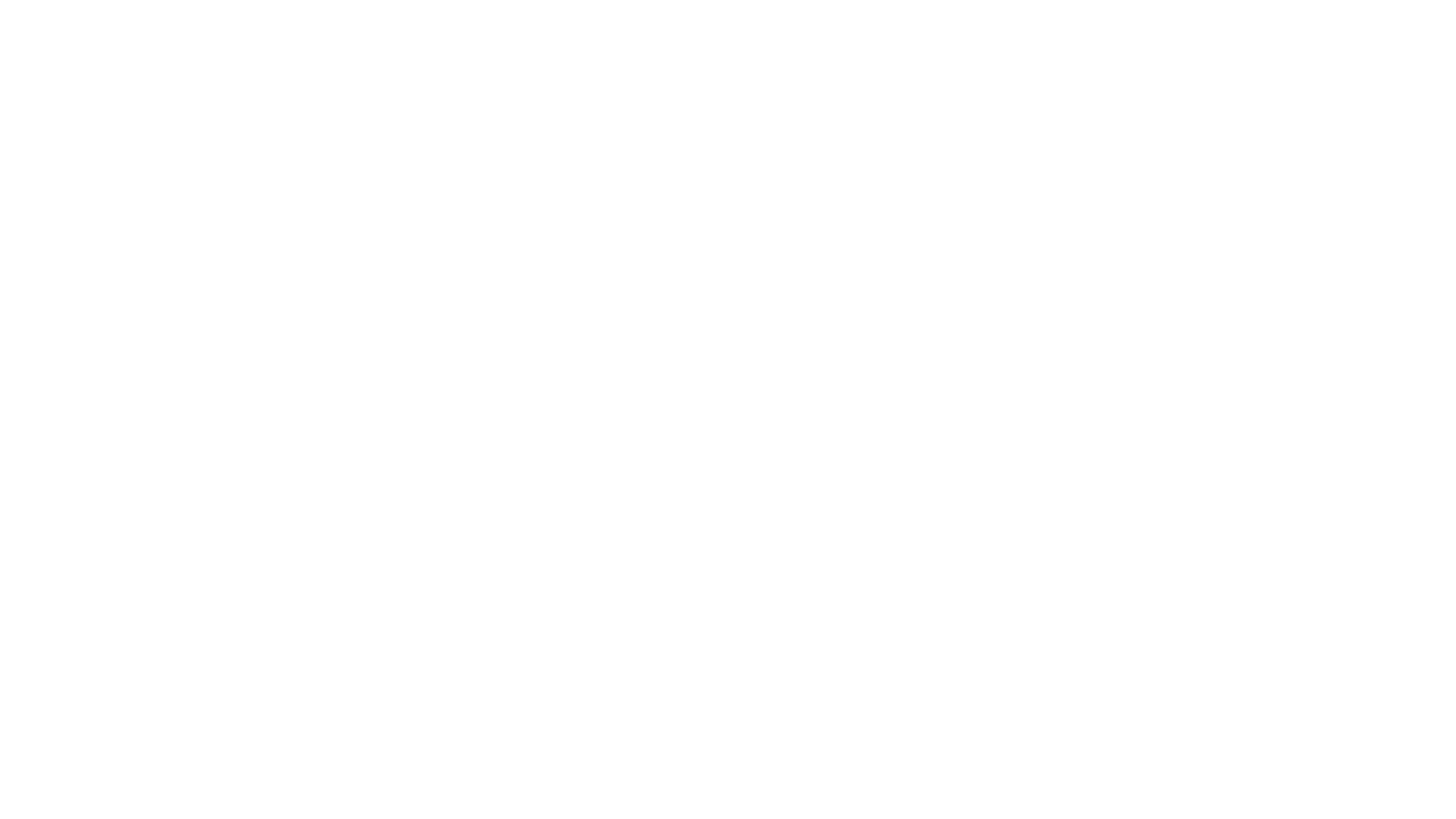 אחרית הימיםתסלוניקים ב' ב' 1-12
פס' 6-7: אַתֶּם יוֹדְעִים מַה מְעַכֵּב אוֹתוֹ כָּעֵת כְּדֵי שֶׁיִּתְגַּלֶּה בְּעִתּוֹ. הֵן סוֹד הָרֶשַׁע כְּבָר פּוֹעֵל; רַק שֶׁכָּעֵת הַמְעַכֵּב נִמְצָא עַד שֶׁיּוּצָא...
אֵין אַדֹנָי מְאַחֵר בַּדָּבָר אֲשֶׁר הִבְטִיחַ, כְּמוֹ שֶׁיֵּשׁ הַחוֹשְׁבִים זֹאת לאִחוּר, אֶלָּא שֶׁהוּא מַאֲרִיךְ אַפּוֹ לָנוּ; אֵין הוּא רוֹצֶה שֶׁיֹּאבַד אִישׁ, אֶלָּא שֶׁהַכֹּל יָבוֹאוּ לִידֵי תְּשׁוּבָה. יוֹם יהוה כְּגַנָּב יָבוֹא. אָז הַשָּׁמַיִם בְּשָׁאוֹן יַחְלְפוּ וְהַיְסוֹדוֹת יִבְעֲרוּ וְיִתְפָּרְקוּ, וְהָאָרֶץ וְהַמַּעֲשִׂים אֲשֶׁר עָלֶיהָ.  פטרוס ב' ג' 9-10
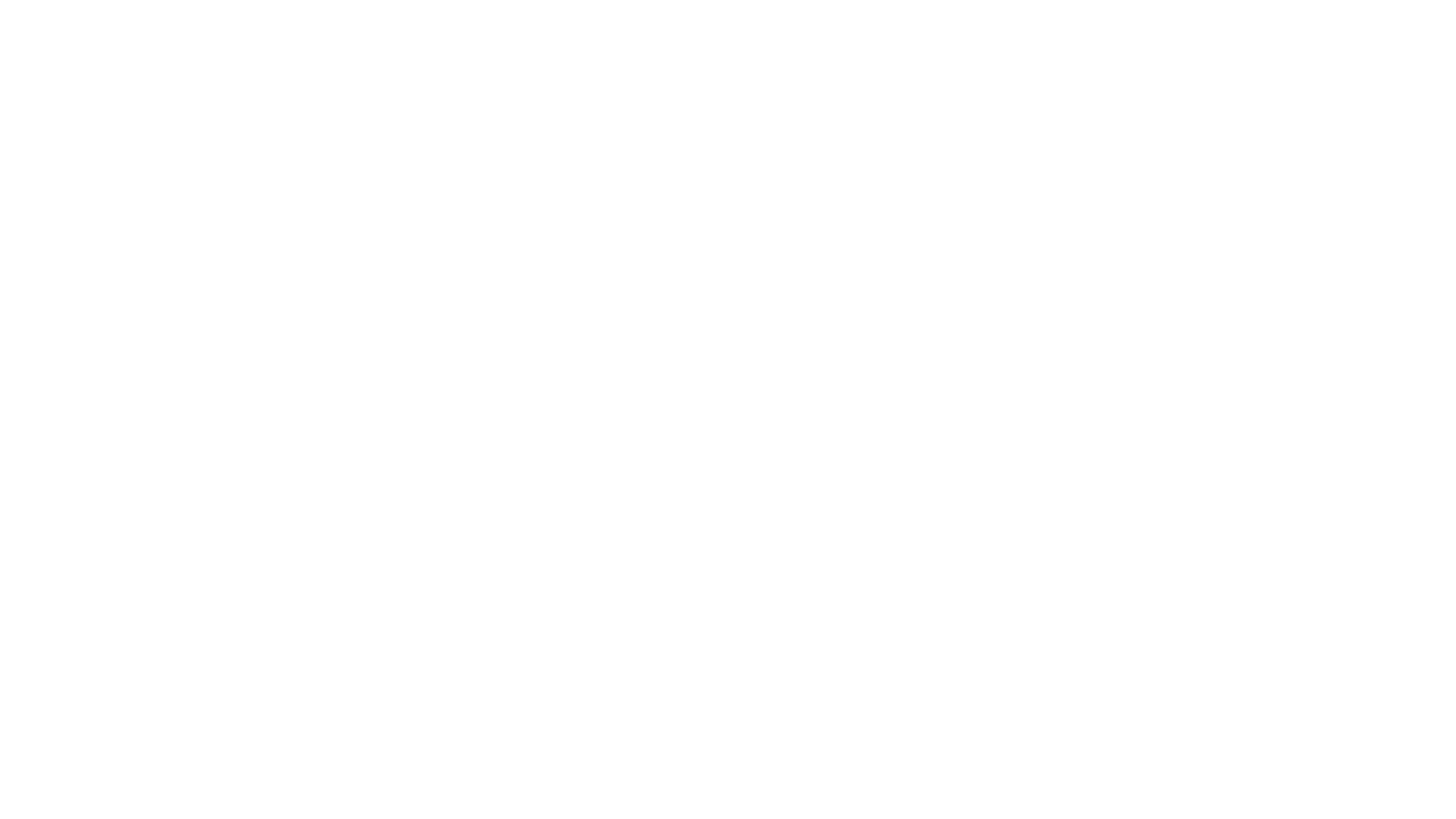 אחרית הימיםתסלוניקים ב' ב' 1-12
פס' 9-10: ... הָרָשָׁע אֲשֶׁר בּוֹאוֹ הוּא בְּהֶתְאֵם לִפְעֻלַּת הַשָּׂטָן, מְלֻוֶּה בְּכָל גְּבוּרָה, בְּאוֹתוֹת וּבְמוֹפְתֵי שֶׁקֶר וּבְכָל תַּרְמִית רֶשַׁע... 
לֹא כָּל הָאוֹמֵר לִי 'אֲדוֹנִי, אֲדוֹנִי' יִכָּנֵס לְמַלְכוּת הַשָּׁמַיִם, אֶלָּא הָעוֹשֶׂה אֶת רְצוֹן אָבִי שֶׁבַּשָּׁמַיִם. רַבִּים יֹאמְרוּ אֵלַי בַּיּוֹם הַהוּא: 'אֲדוֹנִי, אֲדוֹנִי', הֲלֹא בְּשִׁמְךָ נִבֵּאנוּ וּבְשִׁמְךָ גֵּרַשְׁנוּ שֵׁדִים וּבְשִׁמְךָ עָשִׂינוּ נִפְלָאוֹת רַבּוֹת'. אָז אוֹדִיעַ לָהֶם: 'מֵעוֹלָם לֹא הִכַּרְתִּי אֶתְכֶם, סוּרוּ מִמֶּנִּי עוֹשֵׂי רֶשַׁע.'  מתי ז' 21-23
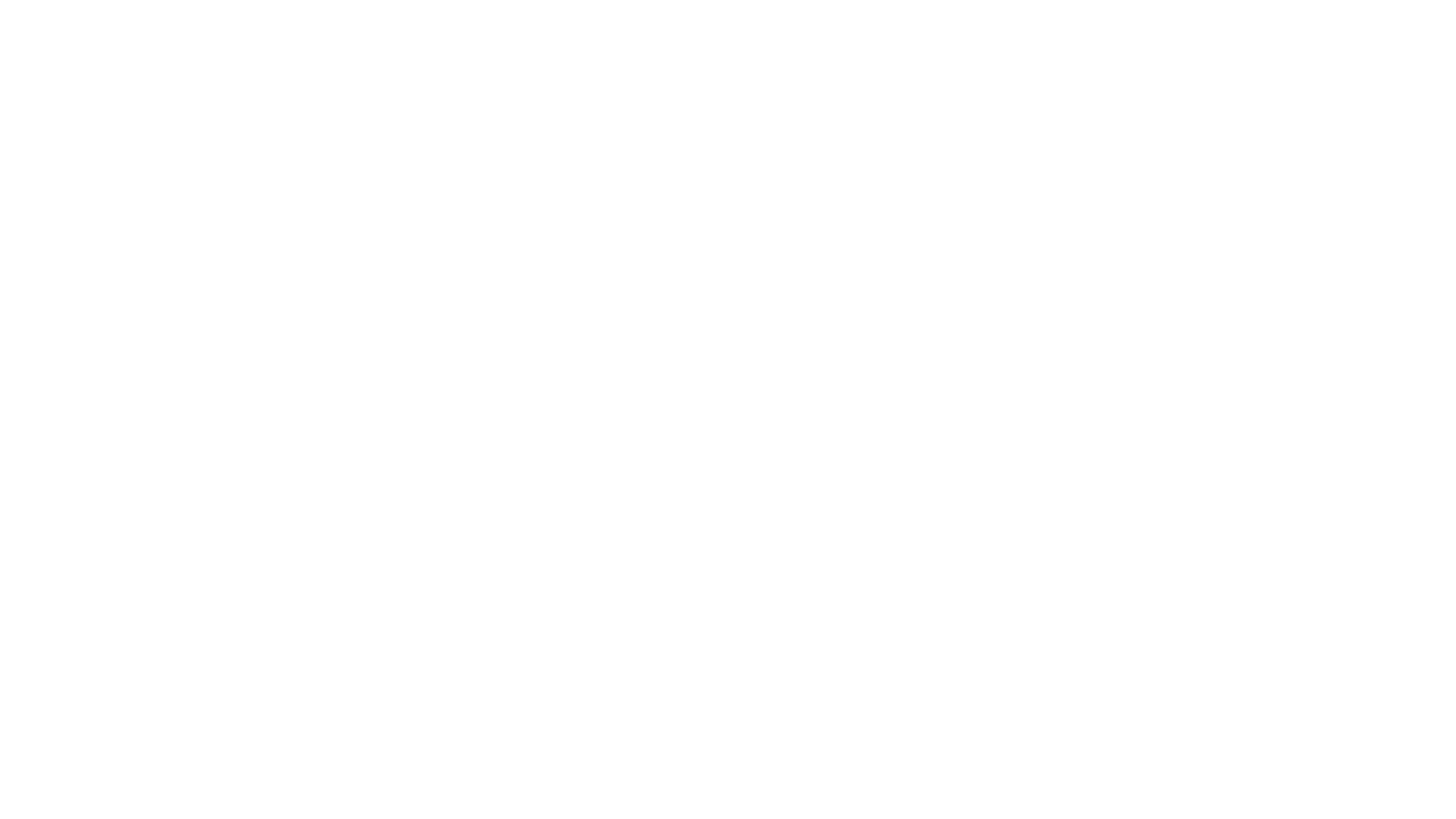 אחרית הימיםתסלוניקים ב' ב' 1-12
פס' 8: וְאָז יִתְגַּלֶּה הָרָשָׁע אֲשֶׁר הָאָדוֹן יָמִית אוֹתוֹ בְּרוּחַ פִּיו וִיכַלֵּהוּ בְּהוֹפָעַת בּוֹאוֹ. 
פס' 10: ... בְנֵי הָאֲבַדּוֹן, וְזֹאת מִפְּנֵי שֶׁלֹּא קִבְּלוּ אֶת אַהֲבַת הָאֱמֶת אֲשֶׁר יָכְלוּ לְהִוָּשַׁע בָּהּ.
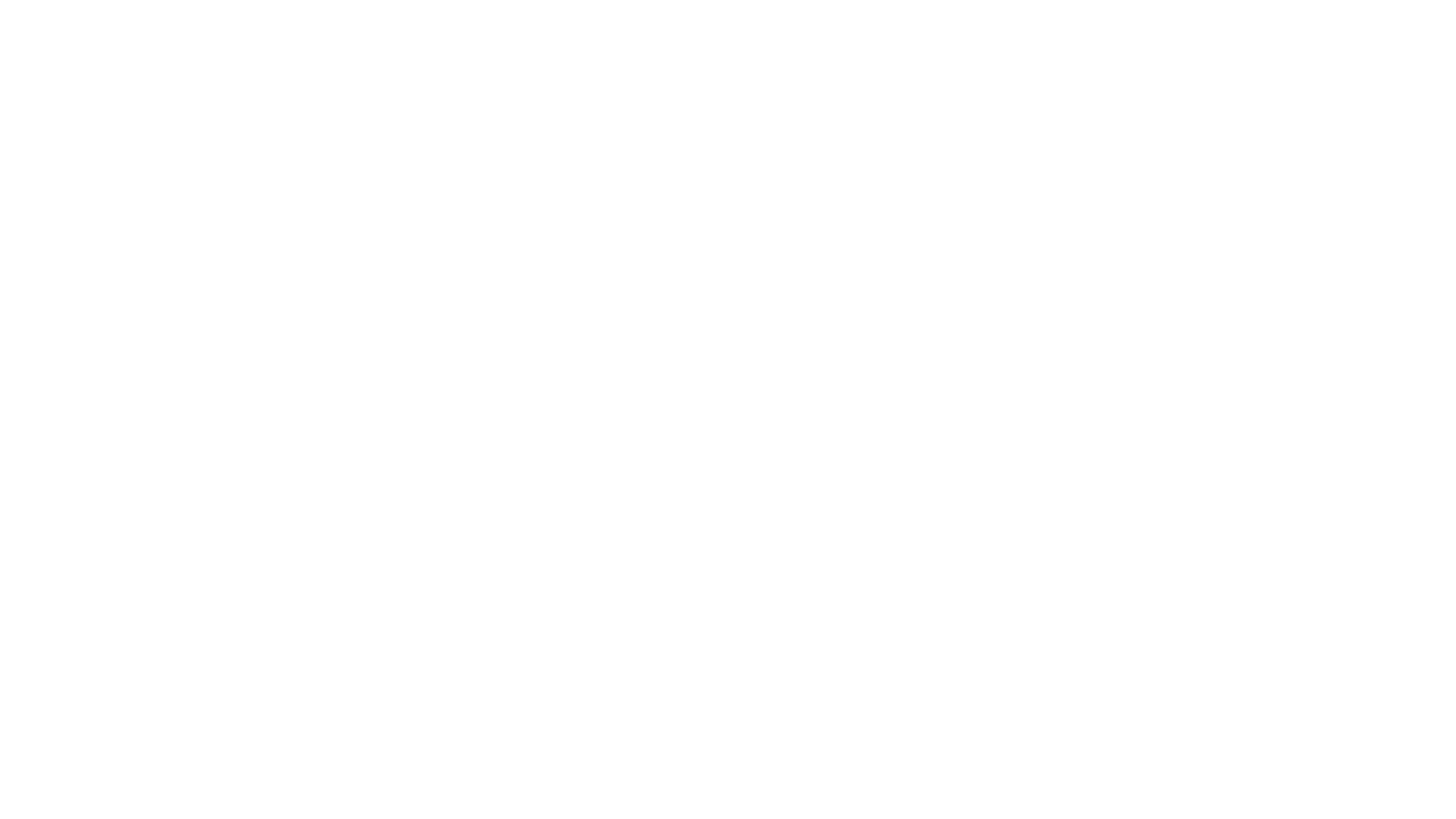 אחרית הימיםתסלוניקים ב' ב' 1-12
אלה לא פסוקים שאמורים לעורר בנו סתם עניין
אלה לא פסוקים שאמורים לעורר בנו פחד
אלה בהחלט פסוקים שאמורים למקד אותנו - על המשיח שהיה, הווה ויבוא - על המוכנות שלנו לפגוש אותו - על היותנו שגריריו 		         כל עוד יש זמן!